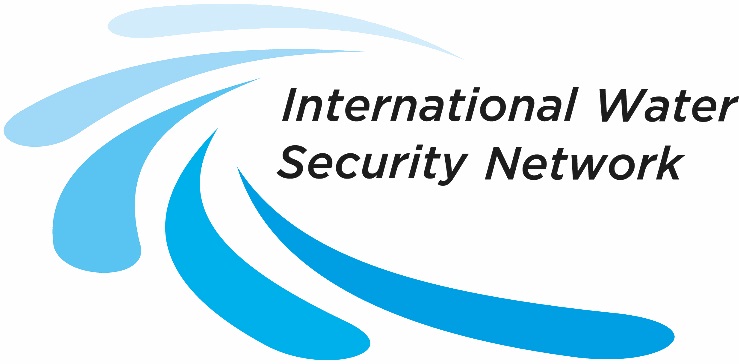 Brexit and the SeaDr Thomas Appleby

Associate Professor and non-practising solicitor
UWE, Bristol
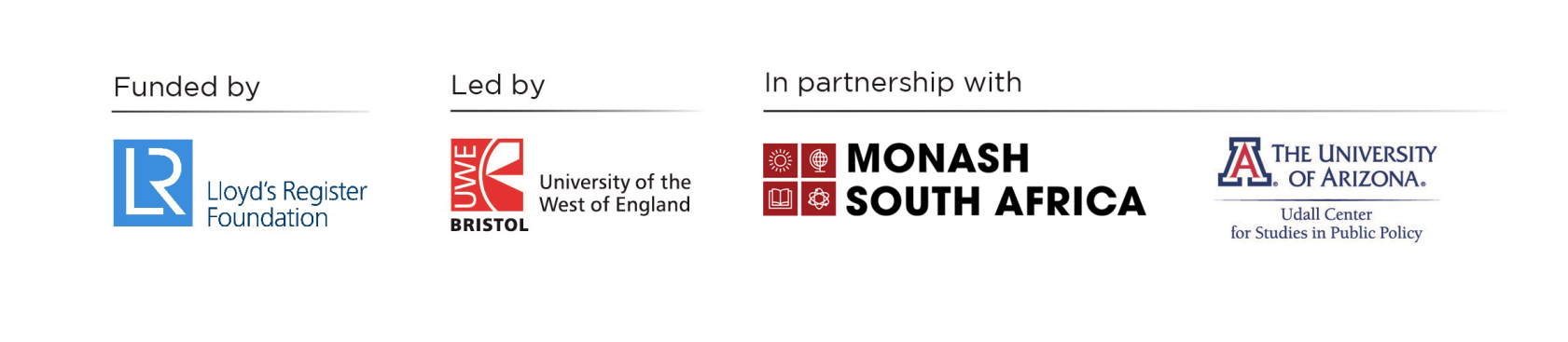 There was no plan
Fight of Flight?
Use it or lose it?
Never Waste a Good Crisis?
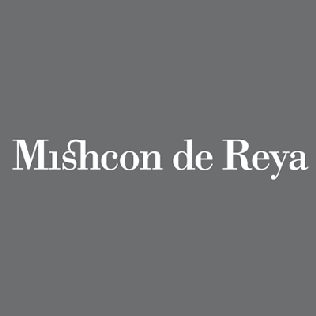 Some of the ‘new ideas’
Philip Booth  - Conservative Home
Dr Madsen Pirie - Adam Smith Institute
Marine Conservation (Norway option)
UK would still be bound by general EU environmental law
Air pollution
Water quality
Marine Strategy Framework Directive
Trade related Directives
Except for
Birds and Habitats Directives
Bathing Water Directive
Agricultural Policy
The Theory in Fisheries
UK Could exclude vessels from 12-200
6-12 European Fisheries Convention of 1964 (2 year notice)
UK has own representation on international bodies
End of overarching CFP
Negotiates ‘some sort’ of Agreement with the EU and others
But then it starts to get complicated
EU Policy of ‘relative stability’ and common access would have major diplomatic consequences
EU Subsidy worth ¼ of current value of UK fishery up for negotiation
EU by far the biggest market
Devolution means it is only notionally a ‘British’ fishery
Much bigger issues at stake than fishing – this will be ‘bargaining chip’
CFP is ‘working’ already
In practice
Renegotiating it all once will be impossible, so current EU law likely to remain for many years
How to ‘leave’ but retain influence
Devolution
International Agreements still apply
UNCLOS
Straddling stocks and MSY
OSPAR
Convention on Biological Diversity
The UK helped to draft the CFP in the first place
What will it look like?
New Fisheries Legislation will be required
Who gets fishing quota?
How is MSY calculated?
Days at sea / spatial management options
Safety at Sea
Extended EEZ?
Better regulation of offshore fisheries?
New UK agricultural policy?
Leavocrats and Eurocrats
If the Natures Directives are to be reviewed it could be improved
Could be largest shake up of rural economy since WW2
Lack of expertise in Government
A clear role for eNGOs / academics
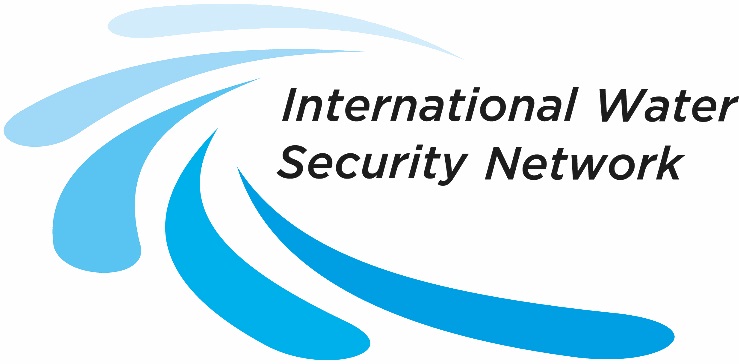